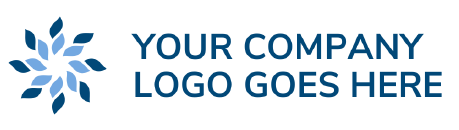 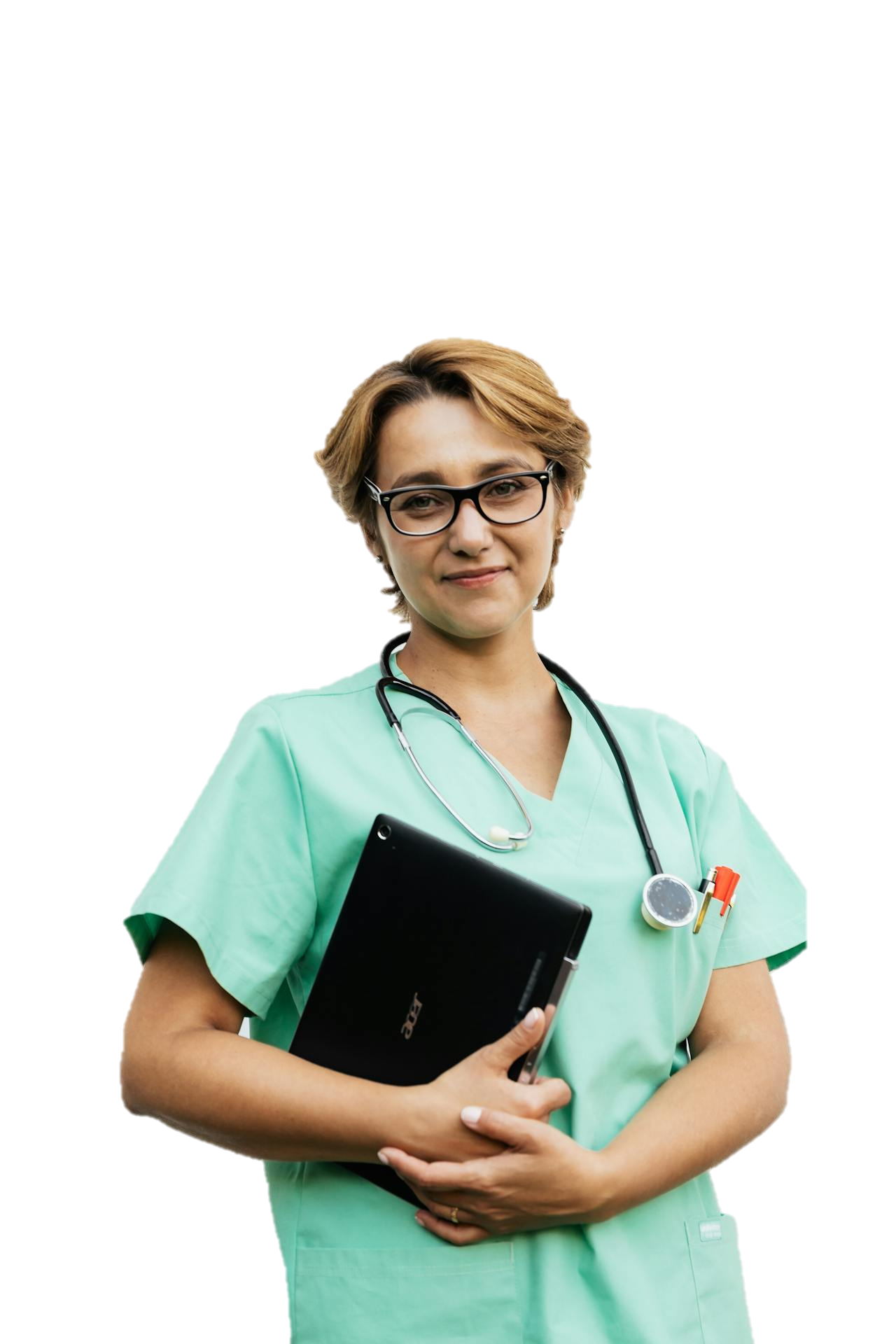 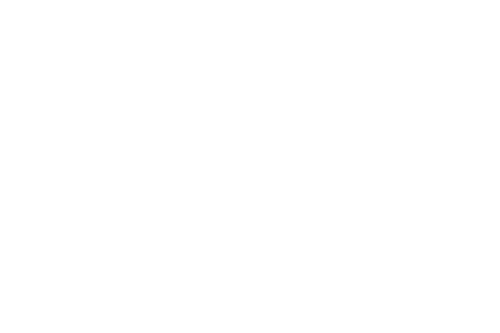 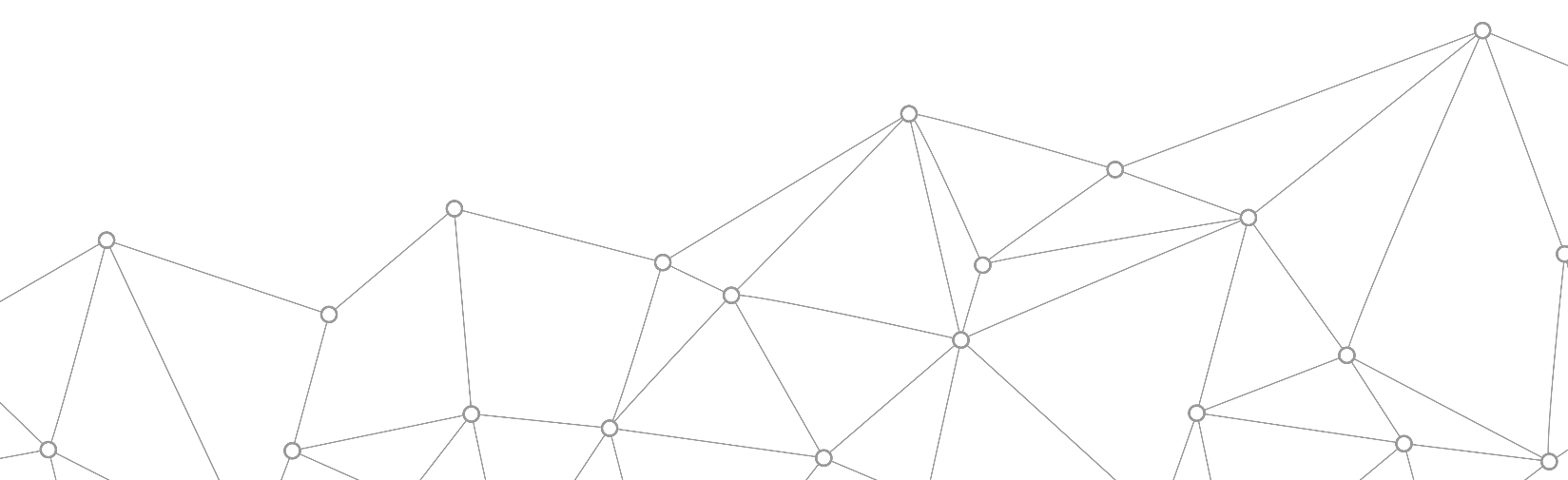 Focus on your patients, not your phone system.
What healthcare practices tell us they need
A technology partner who understands the practice and provides valuable service
Ability to easily update greetings and voicemails and make other changes remotely
Phone number flexibility to advertise even before a new site is built
High reliability with 24x7 redundancy
Advanced capabilities at a great price
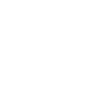 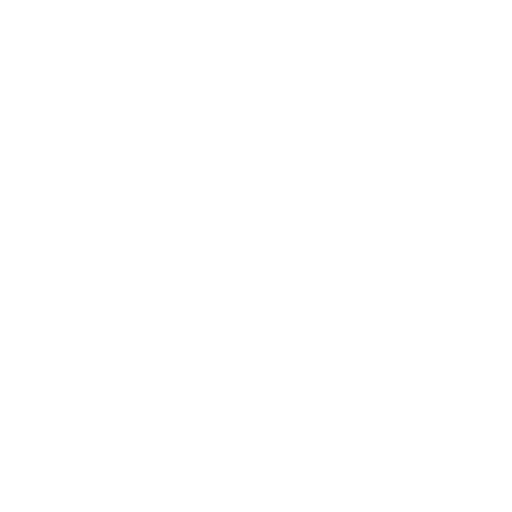 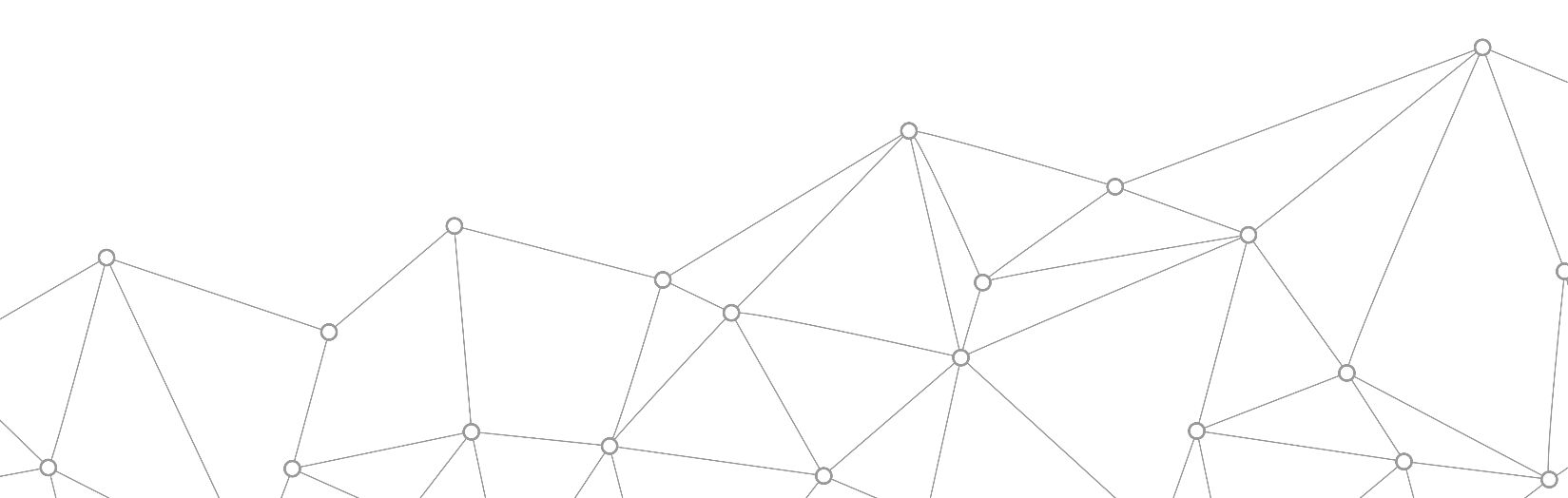 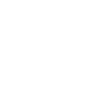 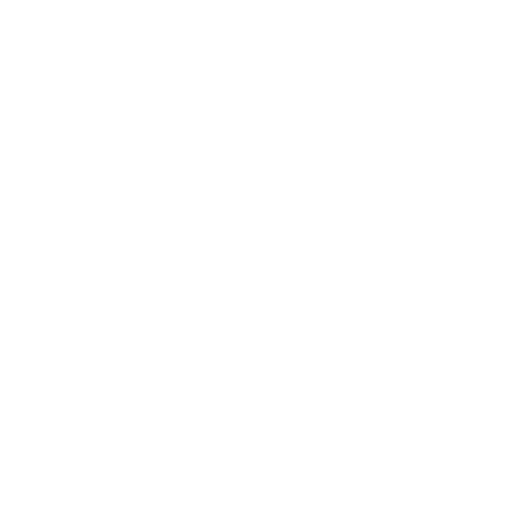 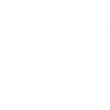 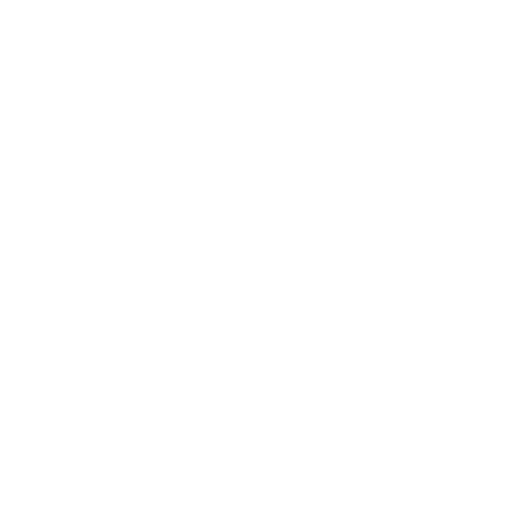 Our cloud-based phone system provides you the reliability, flexibility, and features you need, delivered cost-effectively
Get the phone system that understands YOUR needs
KEY FEATURES
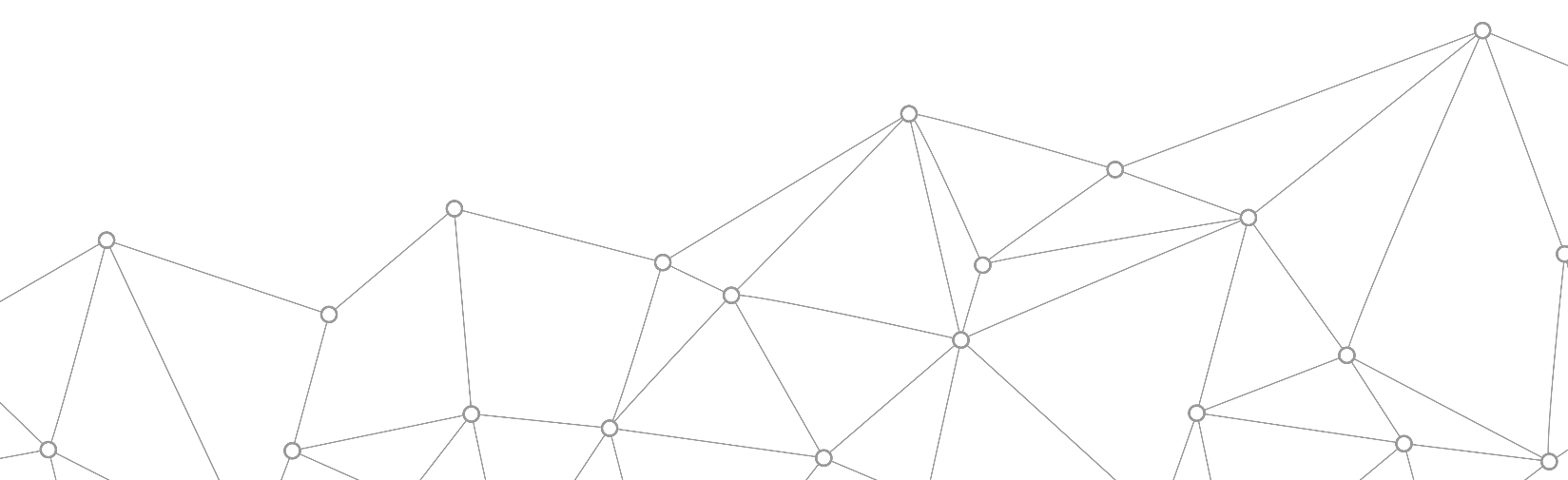 Rock solid call quality
Reliability with 
24x7 redundancy
Advanced calling options at an affordable price
Automated attendant with easy access to change recordings and options
Mobile app that masks individual outgoing mobile phone numbers
Call queuing to support 
any workflow
Multi-cast paging with easy-to-set-up rules
HIPAA-compliant communications